Diagnosis, Prevention and Management of Statin Adverse Effects and Intolerance: Canadian Consensus Working Group Update (2016)
G.B. John Mancini, MD, Steven Baker, MD, Jean Bergeron, MD, David Fitchett, MD, Jiri Frohlich, MD, Jacques Genest, MD, Milan Gupta, MD, Robert A. Hegele, MD, Dominic Ng, MD, Glen J. Pearson, PharmD, Janet Pope, MD, A. Yashar Tashakkor, MD
Mancini et al, DOI: http://dx.doi.org/10.1016/j.cjca.2016.01.003
Background
The Canadian Consensus Working Group (CCWG) has published consensus statements in 2011 and 2013 regarding statin-associated adverse effects and intolerance.
The Cardiovascular Imaging Research Core Laboratory (CIRCL), University of British Columbia maintained an updated library of relevant citations from the time of the 2013 publication to December 2015, this 2016 update is based on the latter reference base.
Authors were assigned sections, created summaries and representative slides, presented to each other at a single face-to-face meeting and then reviewed, critiqued and finalized a collated document for peer review and publication (CJC 2016).
Logistical support for the meeting was provided by Bridge Medical Communications, Ontario Canada through a contract with AMGEN, Canada.
Content, interpretations and recommendations were created solely and independently by the CCWG.
Mancini et al, DOI: http://dx.doi.org/10.1016/j.cjca.2016.01.003
CCWG Participants
Mancini et al, DOI: http://dx.doi.org/10.1016/j.cjca.2016.01.003
Introduction
There is continued, intense academic and social media interest in statins, particularly adverse effects
There is also emergence of data supporting CV event reductions with statin + non-statin medication
Emergence of data supporting CV event reductions are largely determined by sustained maintenance of a physiologic state characterized by low LDL-C
Novel, non-statin agents, including biologics, are now available
THESE FACTS ARE PARTICULARLY GERMANE IN THE STATIN INTOLERANT PATIENT WHOSE OSTENSIBLE SIDE EFFECTS REDUCE QUALITY OF LIFE, DETER ADHERENCE AND LIMIT THERAPEUTIC BENEFIT OF LDL-C LOWERING
Pragmatic approaches to dealing with statin intolerance are needed.
Mancini et al, DOI: http://dx.doi.org/10.1016/j.cjca.2016.01.003
Clinical Experience vs Randomized Clinical Trials:The Elephant in the Room regarding Goal-Inhibiting Statin Intolerance (GISI)
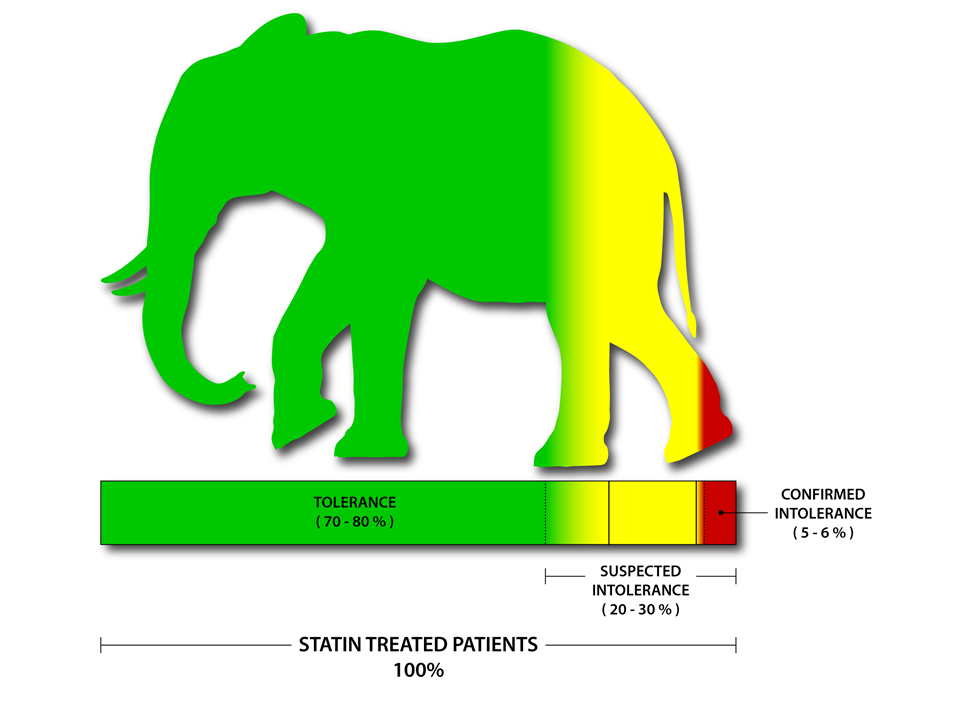 Mancini et al, DOI: http://dx.doi.org/10.1016/j.cjca.2016.01.003
GOAL-INHIBITING CONCEPT: Intolerance vs Resistance
Goal-inhibiting Statin Intolerance (GISI)
A clinical syndrome
Characterized by significant symptoms and/or biomarker abnormalities that
Prevent long term, indicated use of and adherence to statins as
Documented by challenge/de-challenge/re-challenge, when appropriate, using statins, including atorvastatin and rosuvastatin, that is
Not due to drug-drug interactions or untreated risk factors for intolerance (e.g. hypothyroidism), and leading to
Failure to maintain therapeutic goals as defined by national guidelines
Goal-inhibiting Statin Resistance (GISR) is present in patients who adhere to but do not achieve expected or adequate lipid lowering with tolerated and maximal doses of statins.
Both groups may require combinations of lipid lowering drugs but side effects may be perceived differently.
Mancini et al, DOI: http://dx.doi.org/10.1016/j.cjca.2016.01.003
Principles of Management of GISI
Is there an indication for statin therapy?
Does the patient have features limiting or precluding use of statins?
Is the patient fully aware of the indication for statin treatment, intended benefits and safety of statins, and properly counselled to avoid nocebo effects*?
Have dietary, weight and exercise goals been included in the therapeutic plan? Have supplements used to avoid myalgia while taking statins been discouraged?
Has systematic challenge/de-challenge/re-challenge occurred and failed to result in achievement of therapeutic goal?
If needed, which non-statin agent is likely to help achieve therapeutic goal with or without dual therapy to avoid polypharmacy?
*Nocebo effects;  perceived adverse reactions experienced by a patient who receives a placebo.
Mancini et al, DOI: http://dx.doi.org/10.1016/j.cjca.2016.01.003
Statin Reluctance
An attitudinal state characterized by a reluctance to use statins (“I hear that statins are bad, right?”)
Often unwilling to accept other forms of prescription drug therapies (“I don’t like pills.”) but accepting of “natural” or “naturopathic” remedies and “health supplements”
In spite of severity of dyslipidemia, level of CV risk and appropriate medical counselling, often feels that the problem can be addressed entirely through dieting, specific foods or exercise programs
Highly susceptible to nocebo effects induced by media, internet sources, extensive “guidance” lists of side effects including those given at the time of prescription dispensation. 
May not be amenable to establishment of true Goal-inhibiting Statin Intolerance (GISI) or true Goal-inhibiting Statin Resistance (GISR)
Importance of National Dyslipidemia Treatment Guidelines when Approaching GISI
Adherence to evidence-based guidelines ensures that practice effort is justifiable to patients, peers, regulators and payers
Guidelines undergo regular updating to insure that indications, targets and goals are current
Adherence to national guidelines will not affect the concept and intention of the pragmatic definitions of GISI (or GISR)
Mancini et al, DOI: http://dx.doi.org/10.1016/j.cjca.2016.01.003
Predisposing Factors for Statin-Associated Adverse Effects: Endogenous Factors (1)
Advanced age (older than 80 years)
Female sex
Asian ethnicity
Low body mass index, small body frame, frailty
History of pre-existing/unexplained muscle/joint/tendon pain
History of creatine kinase elevation
Family history of myopathy
Family history of myopathy with statin therapy
Severe renal disease
Acute/decompensated hepatic disease
Hypertension/heart failure (renal side effects mainly)
Hypothyroidism (untreated)
Diabetes mellitus
Neuromuscular Diseases
Genetic polymorphisms
.Mancini et al, DOI: http://dx.doi.org/10.1016/j.cjca.2016.01.003       Adapted from Mancini G.B. et al. Can J Cardiol. 2013;29:1553-1568
Predisposing Factors for Statin-Associated Adverse Effects: Endogenous Factors (2)
Neuromuscular diseases
Genetic polymorphisms
Acid maltase deficiency, amyotrophic lateral sclerosis, carnitine palmitoyl transferase II deficiency, cytoplasmic body myopathy, dermatomyositis, hyaline inclusion myopathy, inclusion body myositis, McCardle disease, malignant hyperthermia, mitochondrial myopathy [MELAS: mitochondrial myopathy, encephalopathy, lactic acidosis, and stroke-like episodes], muscle phosphorylase B kinase deficiency, myasthenia gravis, myoadenylate deaminase deficiency, myotonic dystrophy types I and II, necrotizing myopathy, peripheral neuropathy [length-dependent, mononeuritis multiplex], polymyositis [idiopathic, paraneoplastic], recurrent acute myoglobinuria [Lipin-1 mutation], rippling muscle disease (sporadic, autoimmune), spinobulbar muscular atrophy
Specific cytochrome P isoenzymes, SLCO1B1 gene variants, “eyes shut” homolog [EYS] on chromosome 6, C34353T polymorphism in ABCB1, ABCG2 polymorphisms, ryanodine receptor (RYR1) gene, brain-derived neurotrophic factor [BDNF] Val66Met variant, Lipin-1 [LIPIN1] mutation, rs9806699 variant in glycine amidinotransferase [GATM]
Adapted from Mancini G.B. et al. Can J Cardiol. 2013;29:1553-1568.Mancini et al, DOI: http://dx.doi.org/10.1016/j.cjca.2016.01.003
Predisposing Factors for Statin-Associated Adverse Effects: Exogenous Factors
High statin dose
Alcohol abuse
Illicit drug use (cocaine, amphetamines)
Antipsychotics
Fibrates (primarily gemfibrozil)
Nicotinic acid
Amiodarone
Verapamil
Warfarin
Polypharmacy therapy
Cyclosporine
Macrolide antibiotics
Azole antifungals
First generation protease inhibitors
Nefazodone
Large quantities of grapefruit (> 1 quart per day), pomegranate juice (?)
Surgery with severe metabolic demands
Heavy and/or unaccustomed exercise
Adapted from Mancini G.B. et al. Can J Cardiol. 2013;29:1553-1568.Mancini et al, DOI: http://dx.doi.org/10.1016/j.cjca.2016.01.003
Genetic Risk for Goal-inhibiting Statin Intolerance
Both common and rare genetic variants have been studied
Reported genes encode proteins that regulate:
Statin pharmacokinetics (e.g. drug receptors, transporters and metabolizing enzymes)
Statin pharmacodynamics (e.g. muscle metabolizing enzymes) 
None consistently replicated or “ready for prime time” clinical use
Mancini et al, DOI: http://dx.doi.org/10.1016/j.cjca.2016.01.003
Patient Counselling: Avoid Nocebo Effects
Immediate impact of side effects negatively alters perceived long-term CV risk reduction benefit and may often outweigh them
Prepare patients for repository of data on internet, social media, long list of side effects distributed by pharmacies etc
Encourage patient to discuss any concerns with health care provider before jumping to any conclusions or making any treatment changes
Mancini et al, DOI: http://dx.doi.org/10.1016/j.cjca.2016.01.003
Silver Bullets that Don’t Yet Hit the Target!
Some patients attempt to try to “treat” myalgia with supplements while taking statins but patients should be counselled that none have definitely been proven to do so:
Coenzyme Q10
Vitamin D
Red yeast rice (N.B unregulated lovastatin-like drug in the rice fungus)
Berberol (plant extract)
Glucosamine
IDENTIFY ALL SUPPLEMENTS USED BY THE PATIENT AND READ THEIR LABELS CAREFULLY
Mancini et al, DOI: http://dx.doi.org/10.1016/j.cjca.2016.01.003
Challenge/De-challenge/Re-challenge: A Cornerstone for Documenting GISI
Everyone has the potential to develop toxicity at a high enough dose of statins but currently available dosage maximums have been shown to be extremely safe
The terms “complete” and “partial” intolerance refer to approved dosages
“Complete intolerance”: inability to tolerate any statin
“Partial intolerance”: ability to tolerate a statin at some dose
Mancini et al, DOI: http://dx.doi.org/10.1016/j.cjca.2016.01.003
Getting to Goal Pragmatically
Atorvastatin and rosuvastatin are the most potent statins
They are both available in a broad dosage range
They are both more useful than other statins in alternate day or intermittent dosing strategies due to longer half life
They are most likely to achieve goal and so their failure to do so IS A STRONG INDICATION FOR ADDING ANOTHER AGENT to either:
the maximally tolerated dose and dosing frequency of either atorvastatin or rosuvastatin
OR
the maximally tolerated dose of less potent statins (e.g. fluvastatin, lovastatin, pravastatin, simvastatin) as the main, “statin-based” component of LDL-C therapy
Mancini et al, DOI: http://dx.doi.org/10.1016/j.cjca.2016.01.003
When Statins Don’t Allow Goal Attainment: What are the Options?
Readily Available
Limited Access
Ezetimibe
Resins
Niacin
(Fibrates)
PCSK9 inhibitors (ASCVD, FH)
Lomitapide (HoFH)
Mipomersen* (HoFH)
LDL-C apheresis (FH, high risk/recurrent CVE)
ASCVD; Arteriosclerotic Cardiovascular Disease. FH; Familial Hypercholesterolemia. HoFH; Homozygous Familial Hypercholesterolemia. CVE; Cardiovascular Event.  *Currently not available in Canada
Mancini et al, DOI: http://dx.doi.org/10.1016/j.cjca.2016.01.003
GISI in a NUTSHELL
START/STOP
LOWER
ADD
Mancini et al, DOI: http://dx.doi.org/10.1016/j.cjca.2016.01.003
Trials of Atorvastatin 
10-80 mg
daily/intermittently
Trials of Rosuvastatin
5-40 mg
daily/intermittently
Partial or complete
intolerance
Partial or complete
intolerance
Trials of Rosuvastatin
5-40 mg
daily/intermittently
Trials of Atorvastatin 
10-80 mg
daily/intermittently
Partial or complete intolerance to 
Atorvastatin and/or Rosuvastatin*
*Other statins (Simva 40 mg, Lova 80 mg, Prava 40 mg, Fluva 80 mg) may be the only tolerated statins but due to lower potency and ineffectiveness of intermittent dosing schedules, failure to achieve goals solely through trials of these statins would not normally be considered adequate for establishing GISI.

Mancini et al, DOI: http://dx.doi.org/10.1016/j.cjca.2016.01.003
Partial or complete intolerance to 
Atorvastatin and/or Rosuvastatin*
LDL-C within ≤ 20% of Goal
LDL-C > 20% beyond goal
Options:
Multiple standard agentsadded sequentially 
(ezetimibe, resin, niacin)
Add ezetimibe 
(consider other agents based on patient preferences or patient characteristics)
PCSK9 Inhibitor
Lomitapide if HoFH
Apheresis if available
Complex polypharmacy
*Other statins (Simva 40 mg, Lova 80 mg, Prava 40 mg, Fluva 80 mg) may be the only tolerated statins but due to lower potency and ineffectiveness of intermittent dosing schedules, failure to achieve goals solely through trials of these statins would not normally be considered adequate for establishing GISI.
Mancini et al, DOI: http://dx.doi.org/10.1016/j.cjca.2016.01.003
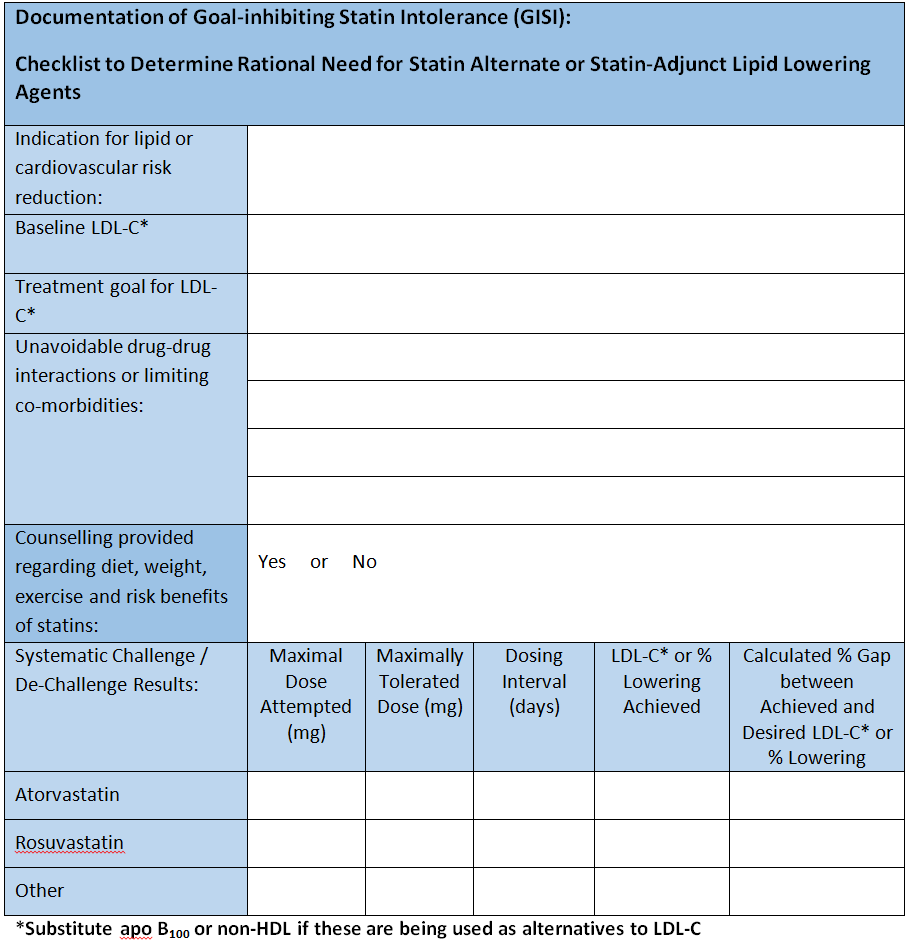 Checklist Documenting Efforts to Identify Maximally Tolerated Statin-based Therapeutic Regimen
Mancini et al, DOI: http://dx.doi.org/10.1016/j.cjca.2016.01.003
Management of Symptoms of Myalgia and/or HyperCKemia
SYMPTOMS OF MUSCLE PAIN OR WEAKNESS ON STATIN?
YES
NO
CK > ULNStatin Associated Myositis
CK ≤ ULN
CK ≤ ULNStatin Associated Myalgia
CK > ULN
CK ≤ 5 times ULN
Mild / Grade 1
hyperCKemia
CK > 10 times ULN
Moderate / Severe
hyperCKemia
CK > 10 times ULN
Moderate / Severe
hyperCKemia
CK > 5 & ≤ 10 times ULN
Mild / Grade 2
hyperCKemia
CK ≤ 10 times ULN
Mild hyperCKemia
STOP STATIN, resume same statin at same dose when asymptomatic
STOP STATIN
ASSESS if rhabdomyolysis has impaired renal function (CONSIDER urine myoglobin)
REHYDRATE as warranted
STOP STATIN
ASSESS if rhabdomyolysis has impaired renal function (CONSIDER urine myoglobin)
REHYDRATE as warranted
NO FURTHER TESTING unless symptoms occur or statin increased or switched
CONTINUE therapy and increase dose if needed
STOP STATIN
STOP STATIN
RECONSIDER predisposing factors and treat or eliminate, if possible
FOLLOW until CK ≤ ULN and symptomatic
REASSESS CK and symptoms in 6-12 weeks or sooner if symptoms recur
RECONSIDER predisposing factors and treat or eliminate, if possible
FOLLOW until CK ≤ ULNand asymptomatic
RECONSIDER predisposing factors and treat or eliminate, if possible
FOLLOW until CK ≤ ULN
RECONSIDER predisposing factors and treat or eliminate, if possible
FOLLOW until CK ≤ ULN
REASSESS enzymes in 6-12 weeks or sooner if symptoms occur
RESTART statin or use lower dose or switch
MONITOR symptoms and enzymes in 3-6 weeks or sooner if symptoms recur
RESTART statin or use lower dose or switch
MONITOR symptoms and enzymes in 3-6 weeks or sooner if symptoms recur
REASSESS as per algorithm above
CONSIDER referral to specialist to weigh risk and benefits of restarting statins
CONSIDER referral to specialist to weigh risk and benefits of restarting statins
REASSESS  as per algorithm above
CONSIDER nonstatin drugs as adjuncts or replacement agents to achieve lipid targets
CONTINUE to emphasize dietary and health behavior measures to diminish need for pharmacotherapy
Mancini et al, DOI: http://dx.doi.org/10.1016/j.cjca.2016.01.003:
After de novo initiation of a statin that is associated with a patient complaint of adverse effects, when is re-challenge/de-challenge with the same statin inappropriate or futile?
Patient refuses to re-try the same drug, even at a lower daily dose or intermittently.
Symptoms are significant, convincing, plausible and typical of statin side effects (mainly myalgia) and have resolved completely with cessation.
Symptoms are severe, associated with either
objective muscle weakness, and/or associated with hyperCKemia (at least Mild, Grade 1b, > 5x ULN*)
significant ALT elevation (> 3x ULN)# 
Offending statin can be documented to be ineffective at achieving goal (note: this does not exclude trial of this particular statin in the future or use of this agent at lower doses as chronic therapy).
Symptoms have not resolved or increase after a reasonable drug holiday raising the possibility of an underlying, non-statin related illness that needs investigation prior to addressing use of any statin or, rarely, immune mediated necrotizing myopathy possibly statin-related.
*Note that CK elevation should be considered in the context of baseline values if known, as well as ethnicity and athletic body habitus# Exclude trauma- or exercise-induced hyperCKemia, drug-drug interactions or concomitant use of hepatotoxic drugs, etc.)
Mancini et al, DOI: http://dx.doi.org/10.1016/j.cjca.2016.01.003
Ezetimibe: Logical Next Choice in GISI within 20% of Goal
Associated with CV risk reduction in combination with statin (SHARP, IMPROVE-IT)
Paucity of side effects
Well documented safety
Muscle-related side effect reports have been rare and not necessarily causal (no known mechanism):
Myopathy (Simard C, Poirier P. Can J Cardiol. 2006;22:141-144; Brahmachari B, Chatterjee S. Indian J Pharmacol. 2015;47:563-564)
Polymyositis (Garcia-Valladares I, Espinoza, L.R. J Rheumatol. 2010;37:472)
Mancini et al, DOI: http://dx.doi.org/10.1016/j.cjca.2016.01.003
PCSK9 Inhibitors: Logical Next Choice in GISI When LDL-C Goal is Beyond 20%
Safe
Effective
Few intrinsic side effects
Specifically studied in the GISI population
But, access may be limited by price, indications, variability of coverage by insurers and provincial formularies
Definitive RCT’s pending
Mancini et al, DOI: http://dx.doi.org/10.1016/j.cjca.2016.01.003
Goal Achievement after Utilizing an Anti-PCSK9 Antibody in Statin-Intolerant Subjects (GAUSS): Results from a Randomized, Double-blind, Placebo and Ezetimibe Controlled Study
David Sullivan, MD, Anders G. Olsson, MD, Rob Scott, MD, Jae B. Kim, MD, Allen Xue, MD, Thomas Liu, MD, Scott M. Wasserman, MD, Evan A. Stein, MD
Sullivan D, et al. JAMA. 2012;308(23):2497-2506.
Mancini et al, DOI: http://dx.doi.org/10.1016/j.cjca.2016.01.003
Baseline Criteria: JAMA. 2012;308:2497-2506
Adapted from Sullivan D, et al. JAMA. 2012;308(23):2497-2506.
Mancini et al, DOI: http://dx.doi.org/10.1016/j.cjca.2016.01.003
GAUSS: Safety and Tolerability: JAMA. 2012;308:2497-2506
*Four serious adverse events were reported for AMG 145: acute pancreatitis, pancreatitis, coronary artery disease, hip fracture, and syncope. None were considered treatment related.AE: Adverse event, some patients experienced more than 1 AE.Adapted from Sullivan D, et al. JAMA. 2012;308(23):2497-2506.Mancini et al, DOI: http://dx.doi.org/10.1016/j.cjca.2016.01.003
ODYSSEY ALTERNATIVE: Efficacy and safety of alirocumab versus ezetimibe, in patients with statin intolerance defined by placebo run-in and statin rechallenge arm
Patrick M Moriarty, MD, Paul D. Thompson, MD, Christopher P. Cannon, MD, John R. Guyton, MD, Jean Bergeron, MD, Franklin J. Zieve, MD, Eric Bruckert, MDTerry A. Jacobson, MD, Marie T. Baccara-Dinet, MD, Jain Zhao, MD, Yunling Du, MD, Ronert Pordy, MD, Daniel Gipe, MD
Moriarty P, et al. J Clin Lipidology. 2016;9(6):758-769. 
Mancini et al, DOI: http://dx.doi.org/10.1016/j.cjca.2016.01.003
ALTERNATIVE: Alirocumab Maintained LDL-C Reductions Week 4-23
Achieved calculated LDL-C over time – on-treatment analysis (modified ITT- Observed data only)
6
Alirocumab
Ezetimibe
5
4.0 mmol/L
4.1 mmol/L
4
1.5 mmol/L
1.7 mmol/L
LDL-C, mean (SE), mmol/L
3
2.58 mmol/L
2.5 mmol/L
2
2.4 mmol/L
1
49.5% received 
150 mg Q2W at W12
0
0
4
8
12
16
20
24
Week
Adapted from Moriarty P, et al. J Clin Lipidology. 2016;9(6):758-769. 
Mancini et al, DOI: http://dx.doi.org/10.1016/j.cjca.2016.01.003
ALTERNATIVE: Safety Analysis
Safety analysis from double-blind treatment period
†TEAE (treatment emergent adverse event) period = time from first to last injection of study treatment + 70 days.SAE = serious adverse event.‡Pre-defined category including myalgia, muscle spasms, muscular weakness, musculoskeletal stiffness, muscle fatigue.*Although not pre-planned analysis, the P-value is shown for descriptive purposes. 
Adapted from Moriarty P, et al. J Clin Lipidology. 2016;9(6):758-769. Mancini et al, DOI: http://dx.doi.org/10.1016/j.cjca.2016.01.003
ALTERNATIVE: Fewer Skeletal Muscle AEs with Alirocumab than with Atorvastatin
Kaplan-Meier estimates for time to first skeletal muscle event†
0.50
Atorvastatin
0.45
Ezetimibe
Alirocumab
0.40
0.35
0.30
Cumulative probability of event
0.25
0.20
0.15
Cox model analysis:
HR ALI vs ATV = 0.61 (95% CI: 0.38 to 0.99), nominal P=0.042
HR ALI vs EZE = 0.71 (95% CI: 0.47 to 1.06), nominal P=0.096
0.10
0.05
0.00
0
4
8
12
16
20
24
28
32
36
Week
†Pre-define category including myalgia, muscle spasms, muscular weakness, musculoskeletal stiffness, muscle fatigue. 
ALI, alirocumab; ATV, atorvastatin; EZE, ezetimibe.

Adapted from Moriarty P, et al. J Clin Lipidology. 2016;9(6):758-769. 
Mancini et al, DOI: http://dx.doi.org/10.1016/j.cjca.2016.01.003
Conclusions and Summary
Adhere to the Principles of Management of Goal-inhibiting Statin Intolerance
Educate patients regarding the “elephant in the room” phenomenon: although many are considered to have GISI, few are verified i.e. the prognosis for symptomatic patients is very good
Mancini et al, DOI: http://dx.doi.org/10.1016/j.cjca.2016.01.003
Summary: Principles of Management of GISI
Is there an indication for statin therapy?
Does the patient have features limiting or precluding use of statins?
Is the patient fully aware of the indication for statin treatment, intended benefits and safety of statins, and properly counselled to avoid nocebo effects?
Have dietary, weight and exercise goals been included in the therapeutic plan? Have supplements used to avoid myalgia while taking statins been discouraged?
Has systematic challenge/de-challenge/re-challenge occurred and failed to result in achievement of therapeutic goal?
If needed, which non-statin agent is likely to help achieve therapeutic goal with or without dual therapy to avoid polypharmacy?
Mancini et al, DOI: http://dx.doi.org/10.1016/j.cjca.2016.01.003
Clinical Experience vs Randomized Clinical Trials:The Elephant in the Room regarding Goal-Inhibiting Statin Intolerance (GISI)
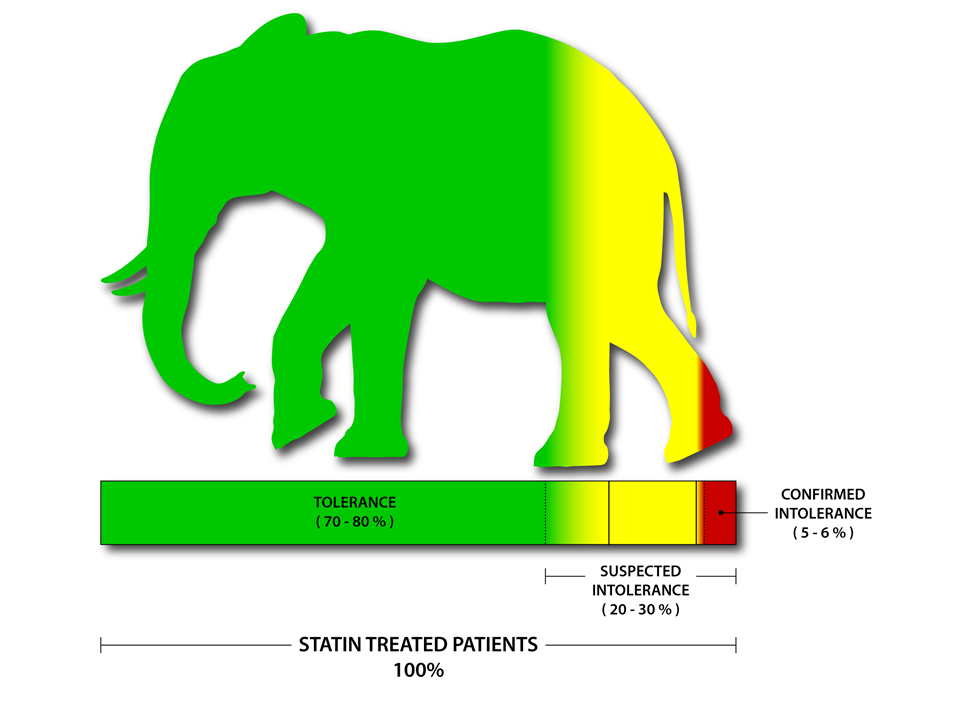 Mancini et al, DOI: http://dx.doi.org/10.1016/j.cjca.2016.01.003
Supplementary Slides
Challenging Scenarios and Issues
For the Generalist:
For the Specialist:
Starting off on the Wrong Foot
Drug-drug Interactions
Athletes and Laborers
Patients with Liver Disease
Patients with Renal Disease
Patients with Rheumatic and Autoimmune Diseases
The Elderly
Intracerebral Hemorrhage
Pregnancy and Breast Feeding
Children and Adolescents
Muscle Complaints and Myopathy
Immune-mediated necrotizing myopathy
Cognitive Dysfunction
Glycemic Control and New Onset Diabetes
Gastrointestinal Effects
Thyroid Effects
Urogenital Health
Sexual Health
Cataracts
Dermatologic Issues
Interstitial Lung Disease
Mancini et al, DOI: http://dx.doi.org/10.1016/j.cjca.2016.01.003
Starting Off on the Wrong Foot
Judicious use of baseline and follow-up testing can ensure confidence in patient-physician relationship and avoid nocebo effects
Ensure patient understands rationale for therapy and CV benefits
Mancini et al, DOI: http://dx.doi.org/10.1016/j.cjca.2016.01.003
Blood Testing at Time of Initial Statin Prescription:
Baseline (to ensure proper risk assessment, identification of secondary causes of dyslipidemia and to provide comparative values in the event of muscle or liver related complaints during follow-up):
Lipid profile (may be non-fasting but a fasting value should be obtained if an initial, non-fasting profile shows abnormalities of triglycerides)
Fasting glucose (may be reflective of pre-diabetic state or Metabolic Syndrome) or Hemoglobin A1c (may be non-fasting)
Estimated GFR
Urinary Albumin/Creatinine Ratio
CK
ALT*
AST
TSH
Electrocardiogram
First Follow-up after Initiation of Statin, Switch to a Higher Dose, or Switch to a Different Statin:
CK
eGFR
HbA1c
Lipid profile
ALT
AST
If patient has symptoms ascribed to statin and feels the need to stop, ensure that follow-up blood testing at the time of symptoms and cessation is performed to assist in discussing side effects and to determine if cholesterol goals were met or not.
*If cholestasis is suspected, consider alkaline phosphatase

Mancini et al, DOI: http://dx.doi.org/10.1016/j.cjca.2016.01.003
Scheme of Drug Metabolizing Enzymes and Transporters involved in Statin Disposition
STATIN ACID OR LACTONE FORM
LUMEN
PASSIVE DIFFUSION
MDP 1
(P-CP)
ABCB1
MRP 2
ABCC2
INTESTINE
BCRP
ABCG2
LACTONE
CYP3A4
KIDNEY
METABOLITE
STATIN
ACID
LUMEN
ENTEROCYTE
Tubular
Secretion
OAT3
SEC2248
STATIN ACID
BLOOD STREAM
URINE
LACTONE
STATIN
Na+
NTCP
SEC104F
OATP1B1
SLCO1B1
OATP1B1
SLCO1B1
OATP1B1
SLCO1B1
LIVER
PROXIMAL TUBULAR CELL
LACTONE
MDR 1(PGP)
A9CB1
RSEPABCB11
CYP3A/2C9
BILE
BILE
METABOLITE
STATIN
ACID
HRP 2ABCC1
BCRP
ABCG2
HEPATOCYTE
Adapted from Chauvin B, et al. Clin Phamacokinet. 2013;52(10);815-831.
Mancini et al, DOI: http://dx.doi.org/10.1016/j.cjca.2016.01.003:
Clinically Significant Drug Interactions with Statins and Dosing Recommendations (1)
*Not available in Canada

Finks SW, Campbell JD. Nurse Pract. Vol 39. 2014:45-51. Kellick, K. A., Bottorff, M., & Toth, P. P. J Clin Lipidol. 2014:8(3 Suppl):S30-46.Mancini et al, DOI: http://dx.doi.org/10.1016/j.cjca.2016.01.003
Clinically Significant Drug Interactions with Statins and Dosing Recommendations (2)
Finks SW, Campbell JD. Nurse Pract. Vol 39. 2014:45-51. Kellick, K. A., Bottorff, M., & Toth, P. P. J Clin Lipidol. 2014:8(3 Suppl):S30-46.Mancini et al, DOI: http://dx.doi.org/10.1016/j.cjca.2016.01.003
Clinically Significant Drug Interactions with Statins and Dosing Recommendations (3)
*Not available in Canada

Finks SW, Campbell JD. Nurse Pract. Vol 39. 2014:45-51. Kellick, K. A., Bottorff, M., & Toth, P. P. J Clin Lipidol. 2014:8(3 Suppl):S30-46.
Mancini et al, DOI: http://dx.doi.org/10.1016/j.cjca.2016.01.003
Effects of Statins in Chronic Liver Diseases
AILD; Alcohol induced liver disease *Patients may present with high total cholesterol attributable mainly to LpX, not LDL-C or apo B containing particles; therefore apo B measurement is useful in this setting to identify atherogenic dyslipidemia possibly warranting therapy

Adapted from Herrick C, et al. Card Clin. 2015;33(2):257-265.
Mancini et al, DOI: http://dx.doi.org/10.1016/j.cjca.2016.01.003
Effects of Statins in Chronic Liver Diseases and GI Tract
Mancini et al, DOI: http://dx.doi.org/10.1016/j.cjca.2016.01.003
Statins and Suspected Liver Disease
Absence or very low suspicion of acute or decompensated liver disease
Transaminases ≤ 3 times ULN
START statin
TRANSAMINASES≤ 3 TIMES ULN
TRANSAMINASES> 3 TIMES ULN
REASSESS in 6-12 weeks
Symptomatic
Asymptomatic
STOP STATIN
STOP STATIN
CONSIDER other causes (eg. Alcohol) and eliminate or treat if warranted
REASSESS in 6-12 weeksor sooner if clinically warranted
TRANSAMINASES> 3 TIMES ULN
TRANSAMINASES≤ 3 TIMES ULN
Prior evaluation
 ≤ 5 times ULN
Prior evaluation
> 5 and ≤ 8 times ULN
Prior evaluation
> 8 times ULN
RESTART same statin at same or lower doseor
SWITCH statin
RESTART same statin at lower doseor
SWITCH statin
SWITCH statin and use low initial dosing
CONSIDER referral
INVESTIGATE for intrinsic liver disease
CONSIDER referral
NO FURTHER Transaminase testing unless symptoms occur or statin increased or switched
REASSESS in 3-6 weeks or sooner if clinically warranted
CONSIDER nonstatin drugs as adjuncts or replacement agents to achieve lipid targets
CONTINUE to emphasize dietary and health behavior measures to diminish need for pharmacotherapy
Mancini et al, DOI: http://dx.doi.org/10.1016/j.cjca.2016.01.003:
Statins and Rheumatic Conditions
There is no absolute contraindication beyond usual contraindications
The higher CV burden in patients with chronic inflammatory conditions needs to be recognized
Statins decrease CV risk in these patients
Usually statins have other benefits (anti-inflammatory, anti-cytokine) but rarely perturbation of the immune system can be a problem:
Statins can give chronic inflammatory myositis associated  with antibodies to HMGCoA reductase leading to pain and necrosis which is sustained after D/Cing the statin
Caution should be used in those with other hepatoxins and concomitant conditions that elevate CK or cause myalgias but this is due to uncertainty in attribution of side effects of statin vs. the rheumatic disease being treated
Mancini et al, DOI: http://dx.doi.org/10.1016/j.cjca.2016.01.003
Statins and Intracerebral Hemorrhage
Meta-analyses show minimal to no association:
32 studies involving >248,000 patients1
31 studies involving >193,000 patients2 
11 studies involving >73,000 patients3 
2o analysis of Women's Health Initiative (67,882 followed for 12 years): no relationship of statin and hemorrhagic stroke4
Meta-analysis of 11 observational studies of >6900 patients: no association of ongoing statin use before ICH onset5
Phase 3 RCT in 803 patients with aneurysmal SAH on simvastatin or placebo was neutral after 6 months6
1. Hackam DG, et al. Circulation. 2011;124:2233-42. 2. McKinney JS, et al. Stroke. 2012; 43:2149-56. 3. Wang W, et al. PLoS One. 2014; 9:e92388.  4. Salmoirago-Blotcher E, et al. BMJ Open. 2015;5:e007075. 5. Lei C, et al . Eur J Neurol. 2014;21:192-8. 6. Kirkpatrick PJ, et al. Lancet Neurol 2014;13:666-75.Mancini et al, DOI: http://dx.doi.org/10.1016/j.cjca.2016.01.003
Statins and Elderly
Competing morbidity/mortality issues, frailty, patient/family preferences are important factors to weigh for use or non-use of statins
Statin meta-analyses of RCT’s suggest positive event reductions and good tolerance except in frail elderly
Advanced age is not a contraindication
Mancini et al, DOI: http://dx.doi.org/10.1016/j.cjca.2016.01.003
Statins and Pregnancy
Early reports of congenital abnormalities or teratogenicity in children of women on statins have not been substantiated
Cohort studies and meta-analysis do not identify a clear signal for harm
Statistical power remains insufficient to challenge current recommendations of treatment discontinuation during pregnancy
Mancini et al, DOI: http://dx.doi.org/10.1016/j.cjca.2016.01.003
Statins and Lactation
There is a lack of data concerning levels of statins in the breast milk of mothers
Case report indicate that breast milk concentration of statins is low
In the absence of safety data, statins should not be used in breast-feeding mothers
Mancini et al, DOI: http://dx.doi.org/10.1016/j.cjca.2016.01.003
Statins and Children
A healthy lifestyle is the therapeutic cornerstone for all children with HeFH
Statin therapy in children > 10 years is safe and well tolerated
Initiation of statins depends on additional variables, such as a high burden of cardiovascular disease risk factors, family history and the absolute LDL-C level
Mancini et al, DOI: http://dx.doi.org/10.1016/j.cjca.2016.01.003
CCWG Terminology for Myopathic Syndromes and HyperCKemia
Adapted from Mancini, et al. Can J Cardiol 2013;29:1553-1568. Mancini et al, DOI: http://dx.doi.org/10.1016/j.cjca.2016.01.003
Continuous vs. DiscreteStatin-Associated Adverse Effects
Myalgia
Myositis
VS.
Myositis
Myalgia
Mancini et al, DOI: http://dx.doi.org/10.1016/j.cjca.2016.01.003
Definition of Muscle Side-effects
Rhabdomyolysis
Significant CK elevation with weakness
Myoglobinuria is not a requirement  
Classification of CK elevations (arbitrary)
Mild hyperCKemia: <10x ULN (?myositis)
Moderate hyperCKemia: 10-50x ULN
Severe hyperCKemia: >50x ULN
 Myositis → Rhabdomyolysis is a continuum (CK < 10 ULN + weakness vs CK 10+ x ULN + weakness are not truly distinct so degree of hyperCKemia in the presence of neurological findings should not be overly weighed)
Mancini et al, DOI: http://dx.doi.org/10.1016/j.cjca.2016.01.003
Distribution of Creatine Kinase in the General Population: Implications for Statin Therapy
250
120
100
200
80
150
Number of Participants
Number of Participants
60
100
Black
40
White
50
20
0
0
0,5
1,0
1,5
2,0
2,5
3,0
3,5
4,0
0,5
1,0
1,5
2,0
2,5
3,0
4,0
Log CK
Log CK
Distribution of log CK within the population. Log CK shows a polymodal frequency distribution. The log of the ULN as provided by the assay manufacturer was 2.15 in women and 2.4 in men.
Distribution of log CK in white and black people
Adapted from Brewster, et al. Am Heart J. 2007;154:655-661.

Mancini et al, DOI: http://dx.doi.org/10.1016/j.cjca.2016.01.003
Assessment of CK elevation in relation to ethnicity and sex
Adapted from Brewster, et al. Am Heart J. 2007;154:655-661.

Mancini et al, DOI: http://dx.doi.org/10.1016/j.cjca.2016.01.003
Causes of Asymptomatic orMinimally Symptomatic HyperCKemia
Endocrine disorders
Hyperthyroidism
Hypothyroidism
Hypoparathyroidism
Connective tissue disorders
Cardiac disease 
Acute kidney disease
Viral illnesses
Pregnancy 
Celiac disease
Medications
HMG-CoA reductase inhibitors (statins) 
Fibrates
Anti-retrovirals 
Beta-blockers
Clozapine
Angiotensin receptor blocking agents 
Hydroxychloroquine 
Isotretinoin
Toxins
Ethanol
Cocaine
Heroin
Metabolic disturbances
Hyponatremia 
Hypokalemia 
Hypophosphatemia 
Strenuous exercise
Muscle trauma 
Intramuscular injections
Needle electromyography 
Seizures 
Surgery 
Malignancy 
MacroCK
Idiopathic hyperCKemia
Mancini et al, DOI: http://dx.doi.org/10.1016/j.cjca.2016.01.003
CCWG Modification of Statin Associated Muscle Symptom (SAMS) Score
Clinical symptoms (new or increased unexplained muscle symptoms)
Regional distribution/pattern
Symmetric hip flexors/thigh aches	3
Symmetric calf aches	2
Symmetric upper proximal aches	2
Non-specific, asymmetric, intermittent	1
Transient during continued statin use	0
Temporal Pattern
Symptoms onset ≥ 2 days# and < 4 weeks	3
Symptoms onset 4 – 12 weeks	2
Symptoms onset > 12 weeks	1
Symptom onset < 2# days	0
De-challenge*
Improves upon withdrawal (2 days to < 2 weeks)	2
Improves upon withdrawal (2 – 4 weeks)	1
Does not improve upon withdrawal (> 4 weeks)	0*
Asymptomatic during day of first missed dose	0
Re-Challenge
Same symptoms recur upon re-challenge ≥ 2 days and < 4 weeks	3
Same symptoms recur upon re-challenge 4 – 12 weeks	1
Same symptoms occur with non-statin lipid lowering drugs	0

History of Response to Non-lipid Lowering Medications
Same symptoms as reported with statins	-5

Modified SAMS Score
Probable	≥ 9
Possible	7 – 8
Unlikely	< 7
#Intended to distinguish between patients reacting after only one dose compared to multiple, daily doses. 
*In rare cases of immune-mediated necrotizing myopathy symptoms may persist or worsen despite statin cessation. Ensure absence of hyperCKemia or markers of inflammation if significant symptoms persist off of statin.

Adapted from Rosenson, et al, Journal of Clinical Lipidology. 2014;8:S58-71.

Mancini et al, DOI: http://dx.doi.org/10.1016/j.cjca.2016.01.003
Immune-mediated Necrotizing Myopathy
An autoimmune disease
Usually assoc. w/ CK >5,000 U/L
Proximal distribution
No skin changes (i.e., malar rash, Gottron’s sign)
Malar rash: butterfly rash over face and cheeks 
Gottron’s sign: rash over extensor surfaces of digits (i.e. knuckles)
Both Malar rash and Gottron’s sign are seen in dermatomyositis  
+ Anti-HMGCR Ab
Persists or worsens despite statin withdrawal
Can develop without statin exposure
Bx: lack of inflammatory infiltrate, prominent necrosis
2 per million per year; 6% of acquired myopathy @ Johns Hopkins Myositis Center
(Recent review: Mammen AL, NEJM 2016; 374;664-9.)
Mancini et al, DOI: http://dx.doi.org/10.1016/j.cjca.2016.01.003
Toxic vs Autoimmune Myopathy
CK, creatine kinase; HMGCR, 3-hydroxy-3-methylglutaryl-coenzyme A reductase; MHC, major histocompatibility complex; SNP, single nucleotide polymorphism 

Adapted from Mohassel, et al. Curr Opin Rheumatol. 2013;25:747-52.

Mancini et al, DOI: http://dx.doi.org/10.1016/j.cjca.2016.01.003
Statin Exposure
Metabotoxic effect
Myonecrosis
+
HyperCKemia
Statin withdrawal
Statin withdrawal
Non-immune
Dysimmune
Resolution of
Toxicity
Propagation of 
symptoms
Immunophenotype-specific response
Necrotizing 
myopathy
Inflammatory 
myopathy
Immunosuppression
Mancini et al, DOI: http://dx.doi.org/10.1016/j.cjca.2016.01.003
HMGCR Ab seropositivity in necrotizing myopathies (NM), established by histopathology
Summary of 5 studies examining the frequency of HMGCR Ab seropositivity in necrotizing myopathies (NM), established by histopathology, and the prevalence of statin exposure. *The total number of NM cases was not disclosed in this study. It was assumed, based on previous work, Christopher-StineA&R2010 that NM represents approximately 17% of all-cause acquired myopathies (   750 x 0.17 = 128). Ab, antibody. 

Mancini et al, DOI: http://dx.doi.org/10.1016/j.cjca.2016.01.003
Myositis-specific AutoAbs
Top 3
Amino-acyl tRNA synthetases
nti-Mi2 (nuclear helicase)
Anti-SRP (signal recognition particle)
Novel AutoAbs
Anti-MDA5 (CADM-140)
Anti-MJ/NXP2 (nuclear matrix protein)
Anti-TIF1-g (transcriptional intermediary factor 1-g)
Anti-SAE (small ubiquitin-like modifier activating enzyme)
Anti-HMGCR
Mancini et al, DOI: http://dx.doi.org/10.1016/j.cjca.2016.01.003
Syndromes in the Myositis Spectrum
These patients can present as a diagnostic challenge and/or have an ‘overlap’ feel. They may have minimal or no muscle involvement or similarly subtle/no cutaneous disease. They may initially present with polyarthrititis, ILD or rash in isolation and therefore may be assessed by a range of different specialties.
These patients are most likely to present with severe myositis with a very high CK and profound weakness.
Amyopathic disease
Interstitial lung disease
Necrotising myositis
Malignancy
Anti-PmScl
Anti-aminoacyl tRNA synthetases
Anti-MDAS
Anti-SAE        Anti-MI2
Anti-TIF1
Anti-NXP2
Anti-SRP
Anti-HMGCR
(Anti-Jo1, Anti-PL-7, Anti-EH, Anti-PL-12, Anti-KS, Anti-OJ)
Skin disease
Polyarthritis, Raynaud’s Phenomenon and Mechanic’s Hands
These patients are most likely to present with both cutaneous and muscle disease. They may have an associated malignancy.
Mancini et al, DOI: http://dx.doi.org/10.1016/j.cjca.2016.01.003:
Consider a Muscle Biopsy When:
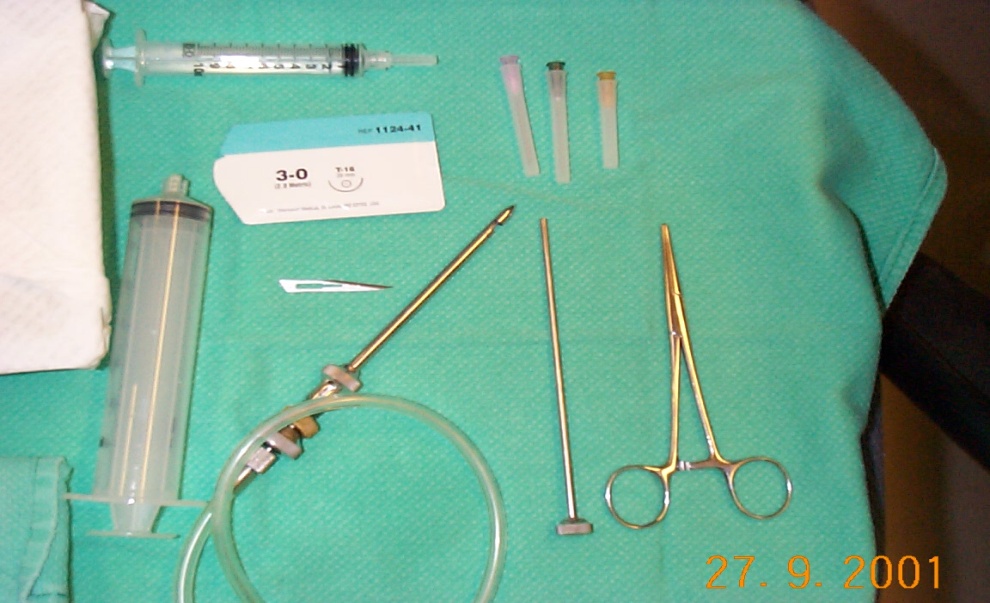 Myoglobinuria*
Second wind phenomenon*
Weakness*
Muscle hypertrophy/atrophy*
Persistent increase of CK (> 2-3 above baseline or ULN based on age, sex, ethnicity)*
Myopathic EMG (fibrillations and/or +ve sharp waves)*
Other considerations:
Abnormal neurologic exam
CK does not normalize after statin withdrawal
HyperCKemia with re-exposure to statin
+ Family History
*European Federation of Neurological Sciences, Kyriakides, et al. Eur J Neurol. 2013;997 -1005.
NB: 2nd wind (SOB and excessive perceived exertion at onset of exercise that then abates) and hypertrophy are NOT seen with statin myopathy; atrophy is not typical of statin myopathy
Mancini et al, DOI: http://dx.doi.org/10.1016/j.cjca.2016.01.003
Cognitive Adverse Effects
Cognitive considerations should not play a routine role in medical decisions regarding prescription of statins
Decision to prescribe statins should not be altered on this basis for majority of patients
Baseline assessment of cognition prior to initiating statins not warranted
Patient-reported cognitive symptoms should be thoroughly investigated and not readily dismissed
Statins may have a dose and duration related protective effect on certain forms of dementia
Larger/better-designed studies needed to draw unequivocal conclusions about the protective effect of statins on cognition
Mancini et al, DOI: http://dx.doi.org/10.1016/j.cjca.2016.01.003
Statins and New-Onset Diabetes: Mechanisms
Mechanism remains to be elucidated
Murine studies → upregulation of PTEN, implicated in insulin resistance
Direct effect of HMG CoA reductase inhibition
Recent FH analysis reveals lower prevalence of DM compared to unaffected relatives, with variability in DM risk by LDL-receptor mutation type; suggesting a link between LDL-receptor mediated cholesterol transport and DM
Statins may therefore cause NOD by upregulating cholesterol transport into hepatocytes and pancreatic beta cells
FH; Familial Hypercholesterolemia. NOD; New-onset of diabetes
 
Mancini et al, DOI: http://dx.doi.org/10.1016/j.cjca.2016.01.003
Statins and New-Onset Diabetes:Clinical Implications
For every case of NOD caused by statin therapy, several more hard CV events are avoided, both in primary and secondary prevention
General consensus that clinical benefits of statins outweigh risk of NOD
Very long-term risk/benefit ratio remains unclear, though seems favorable from extension studies 
Risk of NOD should generally not be a factor in withholding statin therapy from deserving populations
Sattar N, et al. Lancet. 2010;375:735-42; Preiss D, et al. JAMA. 2011;305:2556-64; Ridker PM, et al. Lancet. 2012;380:565-71; Waters DD, et al. J Am Coll Cardiol. 2013;61:148-52; Kohli P, et al. J Am Coll Cardiol. 2015;65:402-4; Fulcher J, et al. Lancet. 2015;385:1397-405; Erqou S, et al. Diabetologia. 2014;57:2444-52; Birnbaum Y, et al. Cardiovasc Drugs Ther. 2014;28:447-57; Besseling J, et al. JAMA. 2015;313:1029-36; Frayling TM. Lancet. 2015;385:310-2.

Mancini et al, DOI: http://dx.doi.org/10.1016/j.cjca.2016.01.003